ΤΑ ΠΑΡΑΜΥΘΙΑ 2
Τί βρήκαν ο Χάνσελ και η Γκρέτελ στο δάσος;
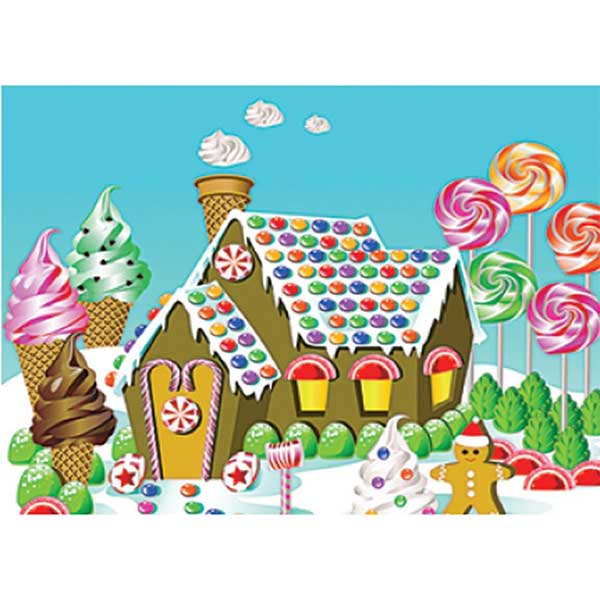 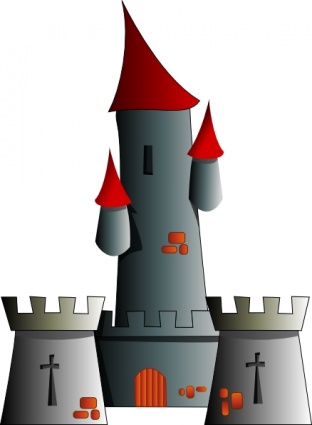 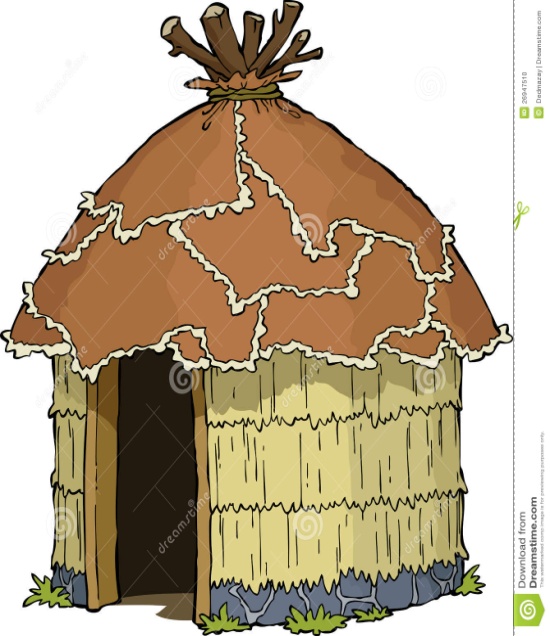 Τί τρύπησε την ωραία κοιμωμένη;
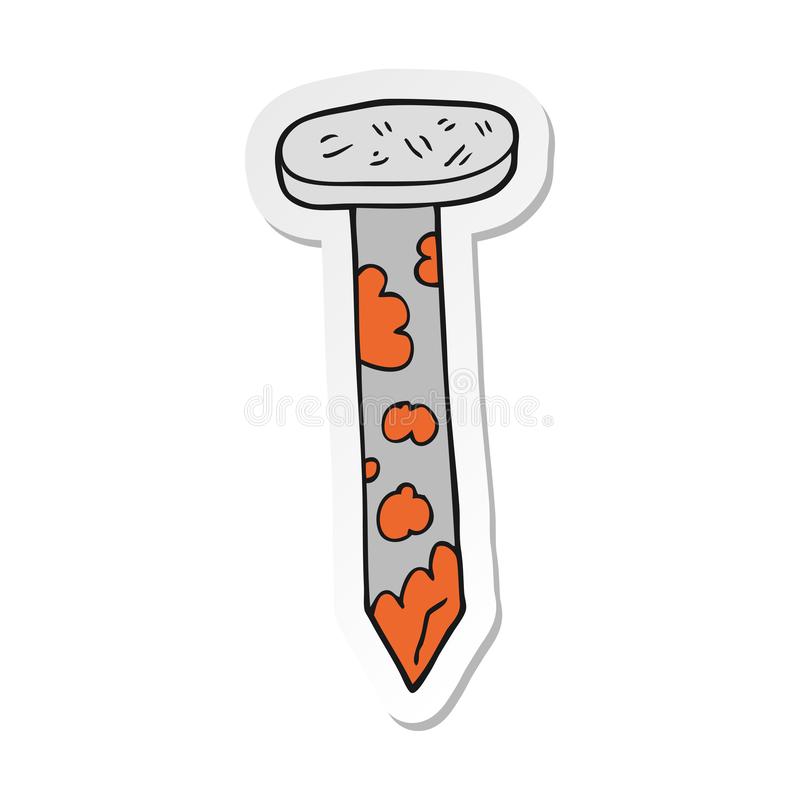 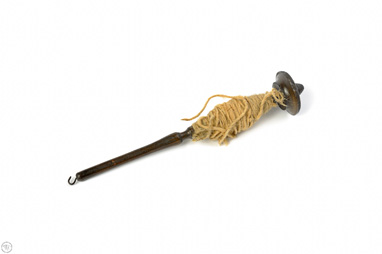 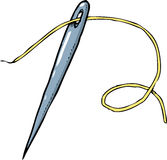 Αυτό έχασε η Σταχτοπούτα.
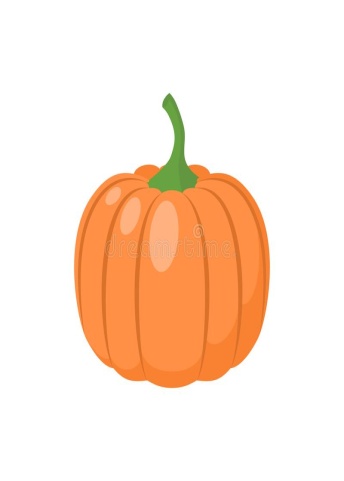 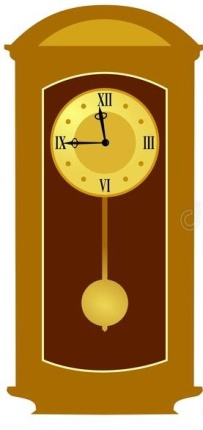 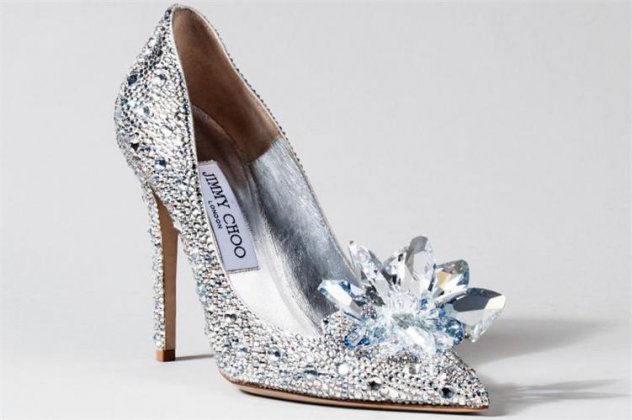 Το έφαγε η Χιονάτη και λυποθύμησε.
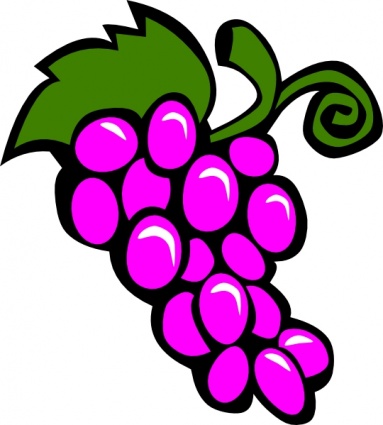 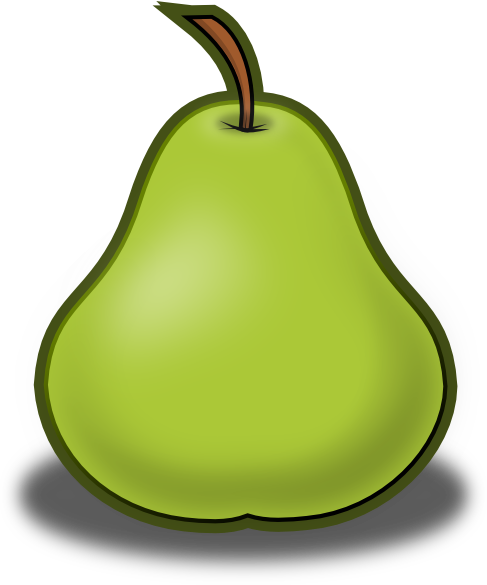 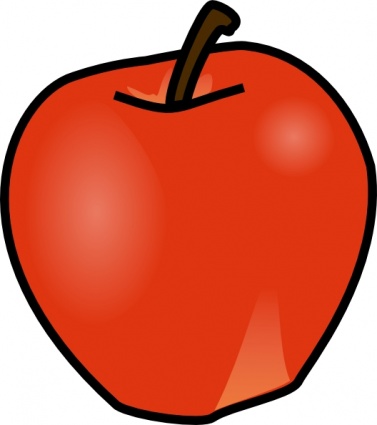 Τι κρατούσε ο μολυβένιος στρατιώτης;
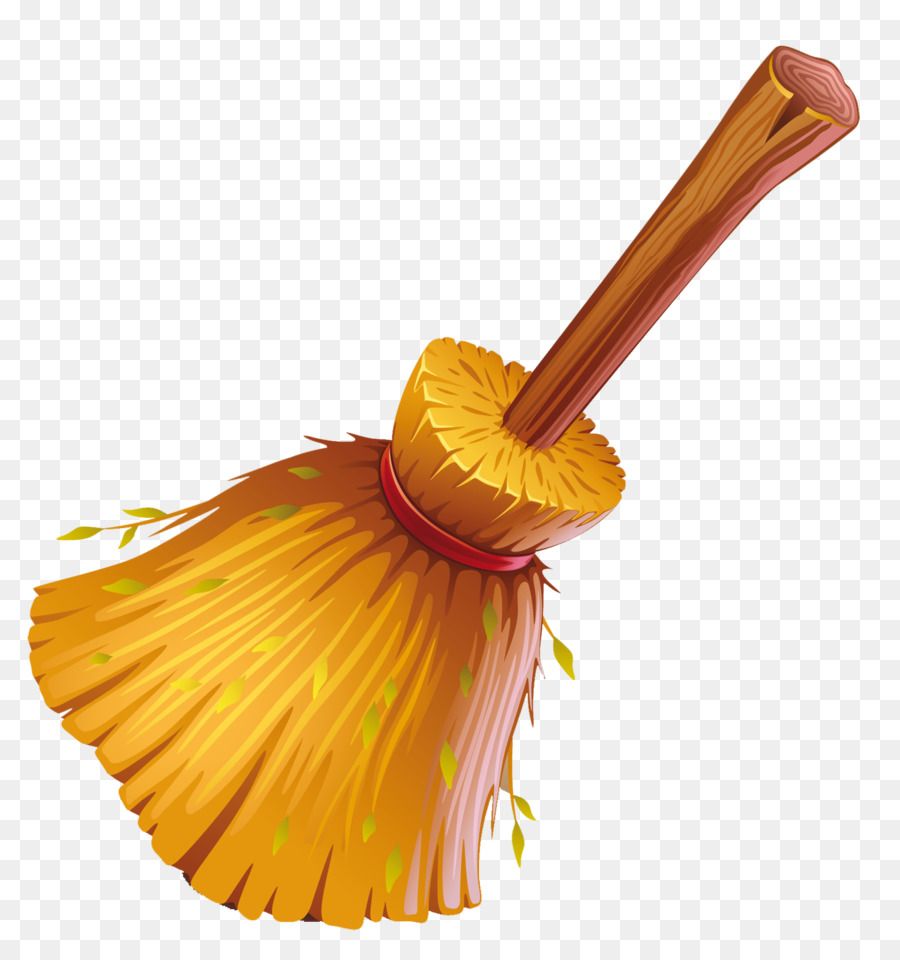 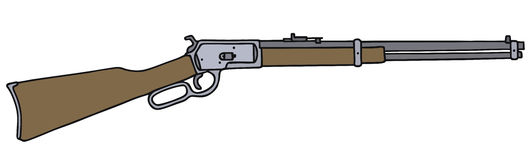 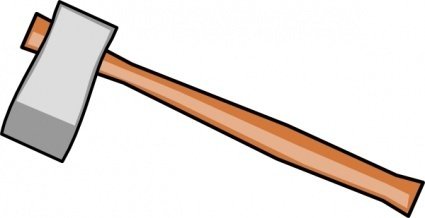 Σε τι μεταμορφώθηκε το ασχημόπαπο;
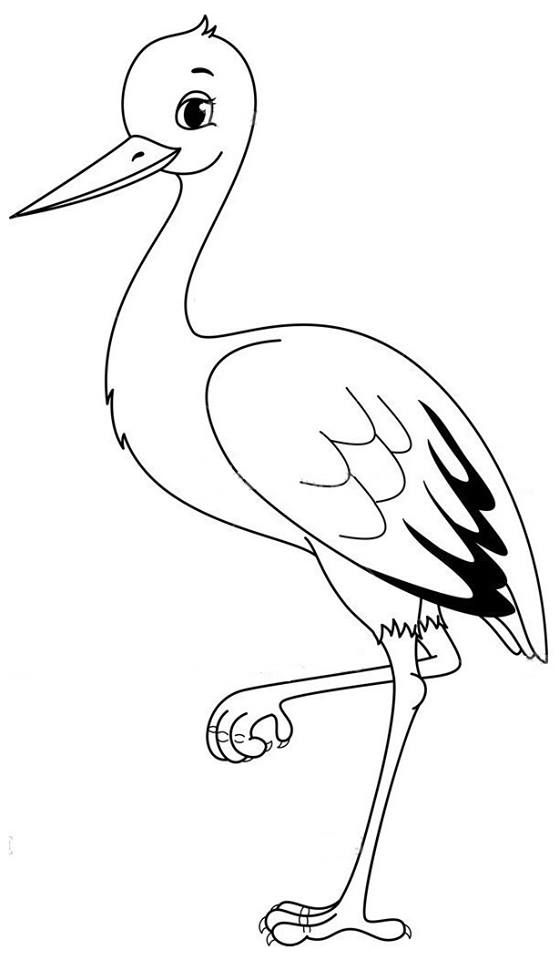 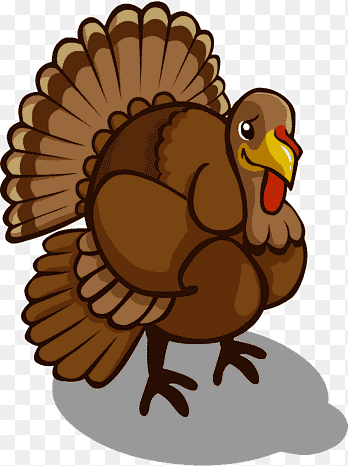 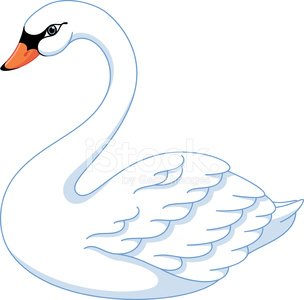 Με τι ήταν φτιαγμένο το γερό σπιτάκι στα τρία γουρουνάκια;
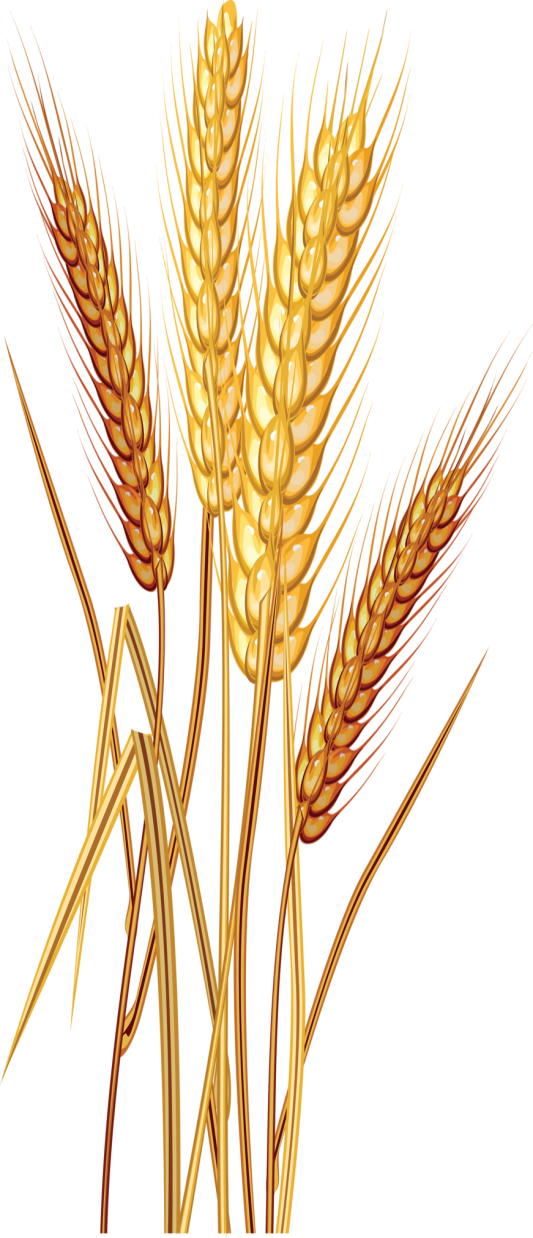 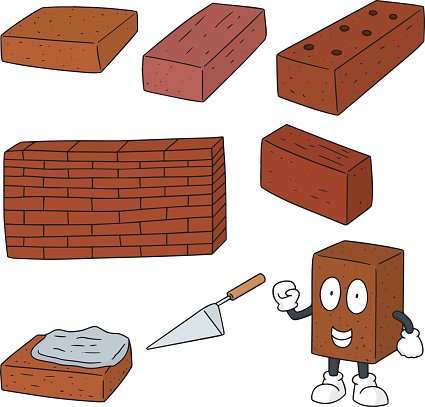 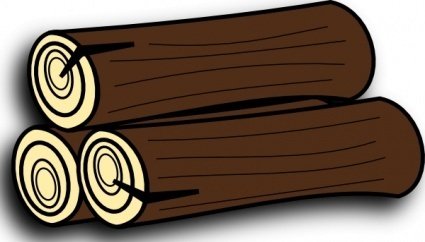 Με αυτή μάζευε τις στάχτες η Σταχτοπούτα.
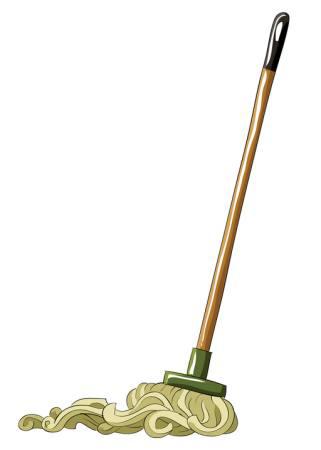 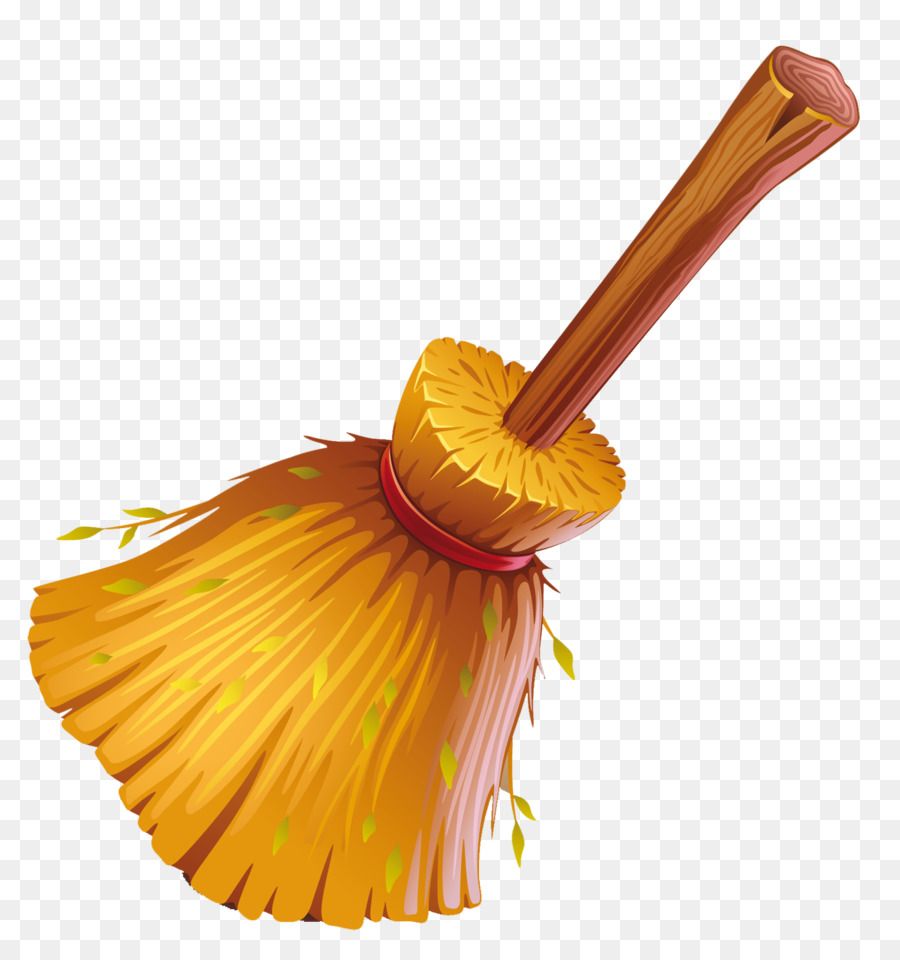 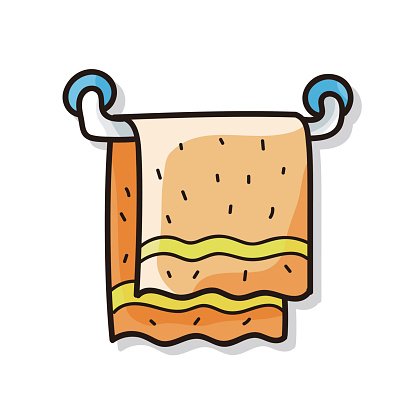 Τα έριχνε ο Κοντορεβυθούλης για να βρει το δρόμο.
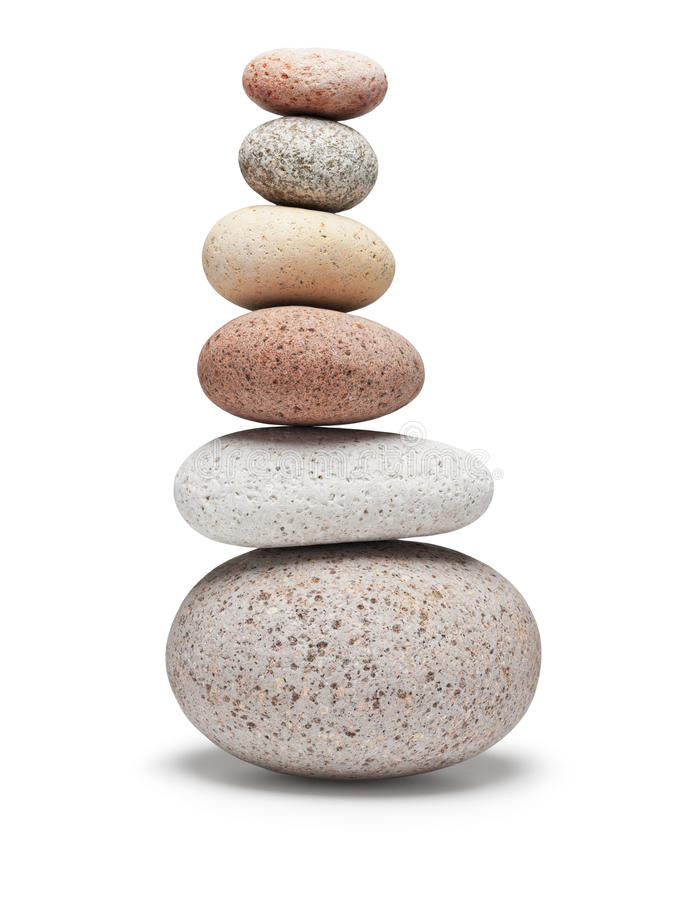 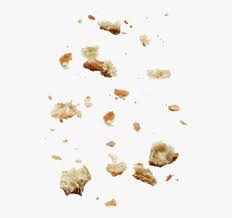 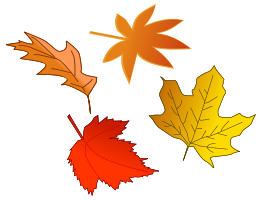 Ο παπουτσωμένος Γάτος φορούσε τεράστιες ……..
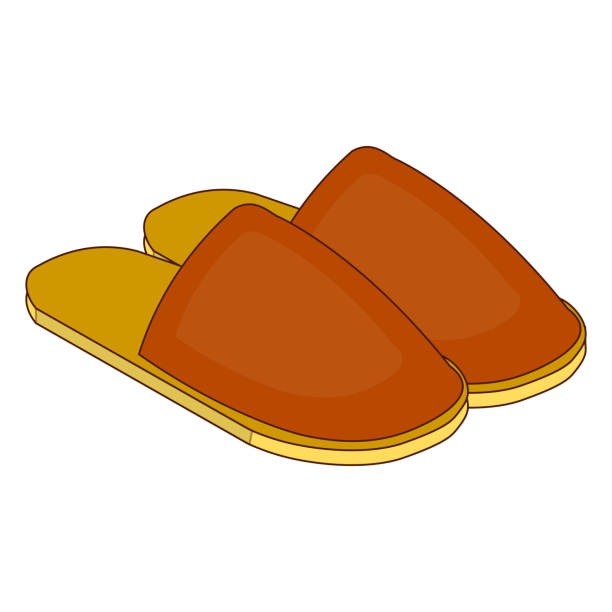 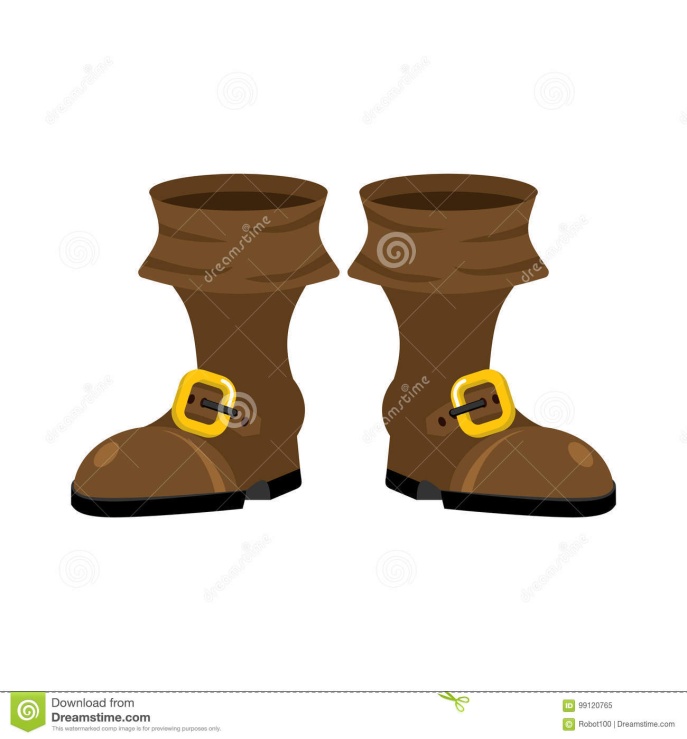 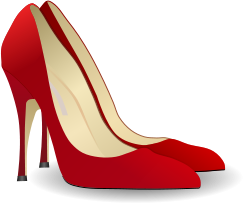